Concurrent Data Structures for Near-Memory Computing
Zhiyu Liu (Brown)
Irina Calciu (VMware Research)
Maurice Herlihy (Brown)
Onur Mutlu (ETH)
Concurrent Data Structures
Are used everywhere: kernel, libraries, applications

Issues:
Difficult to design and implement 
Data layout and memory/cache hierarchy 
     play crucial role in performance
Cache
Memory
2
[Speaker Notes: Hot path vs cold path – caches matter]
The Memory Wall
Data 
movement
2.2 GHz = 220K cycles during this time
CPU
< 10 ns
L1 cache
Tens of ns
L2 cache
Hundreds

of ns
L3 cache
Memory
3
[Speaker Notes: Data movement is expensive

CPUs have been getting faster for a long time, while memory has not
Although CPUs are not getting actually getting faster anymore, memory seems to be getting even slower (e.g. NVM), as vendors 
Have been prioritizing bandwidth and scaling over speed. 

Minimize data movement move computation to where the data is]
Near Memory Computing
Also called Processing In Memory (PIM)

Avoid data movement by doing computation in memory

Old idea 

New advances in 3D integration and die-stacked memory

Viable in the near future
4
[Speaker Notes: Becoming feasible
3D stacking technologies]
Near Memory Computing: Architecture
PIM memory
PIM core
Vault
Vaults: memory partitions
PIM cores: lightweight
Fast access to its own vault
Communication
Between a CPU and a PIM
Between PIMs
Via messages sent to buffers
CPU
PIM core
Vault
CPU
Crossbar Network
Vault
PIM core
CPU
CPU
DRAM
5
[Speaker Notes: For example, one viable model]
Data Structures + Hardware
Tight integration between algorithmic design
    and hardware characteristics

Memory becomes an active component in managing data 

Managing data structures in PIM 

Old work: pointer chasing for sequential data structures

Our work: concurrent data structures
6
[Speaker Notes: This new technology promises to revolutionize the interaction
between computation and data, as it enables memory to become
an active component in managing the data. Therefore, it invites
a fundamental rethinking of basic data structures and promotes
a tighter dependency between algorithmic design and hardware
characteristics.

PIM is sequential; single core per vault; prior work looked at sequential data structures 
We are the first to look at concurrent data structures, and compare PIM data structures with state-of-the-art concurrent data structures.]
Goals: PIM Concurrent Data Structures
1. How do PIM data structures compare to state-of-the-art concurrent data structures?
2. How to design efficient PIM data structures?
CONTENTION
HIGH
LOW
Pointer-chasing
Cacheable
7
Goals: PIM Concurrent Data Structures
1. How do PIM data structures compare to state-of-the-art concurrent data structures?
2. How to design efficient PIM data structures?
CONTENTION
HIGH
LOW
Pointer-chasing
Cacheable
e.g., uniform distribution skiplist & linkedlist
8
Pointer Chasing Data Structures
16
10
1
16
7
10
1
14
4
16
8
10
14
1
4
7
12
12
16
8
3
4
6
10
11
14
1
7
9
[Speaker Notes: Explain skiplist
Explain pointer chasing
Explain why PIM is good for pointer chasing]
Goals: PIM Concurrent Data Structures
1. How do PIM data structures compare to state-of-the-art concurrent data structures?
2. How to design efficient PIM data structures?
CONTENTION
HIGH
LOW
Pointer-chasing
Cacheable
e.g., uniform distribution skiplist & linkedlist
10
Naïve PIM Skiplist
CPU
CPU
CPU
add(30)
add(5)
delete(80)
PIM Memory Vault
PIM core
Low Latency
16
10
1
16
7
10
1
14
4
16
8
10
14
1
7
4
12
12
16
8
3
4
6
7
10
11
14
1
11
Concurrent Data Structures
CPU
CPU
CPU
add(5)
delete(80)
add(30)
High Latency
DRAM
16
10
1
16
7
10
1
14
4
16
8
10
14
1
7
4
12
12
16
8
3
4
6
7
10
11
14
1
12
[Speaker Notes: Concurrent (w/ coarse locks, fine-grain locks or lock-free)

Sequential Skiplist CPU – done before
Concurrent skiplist 
Lock free skiplist]
Flat Combining
Combiner lock
CPU
CPU
CPU
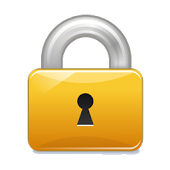 delete(80)
add(30)
add(5)
High Latency
Sequential access
DRAM
16
10
1
16
7
10
1
14
4
16
8
10
14
1
7
4
12
12
16
8
3
4
6
7
11
14
10
1
13
Skiplist Throughput
Lock-free
Intel Xeon E7-4850v3 28 hardware threads, 2.2 GHz
Ops/s
FC
Threads
14
PIM Performance
15
[Speaker Notes: Performance Model
To do so we have to develop a simple model to reason about the performance of these algorithms]
PIM Performance
LCPU = r1 LPIM = r2 LLLC


LMSG = LCPU
r1 = r2 = 3
16
PIM Performance
B = average number of nodes accessed during a skiplist operation
17
Skiplist Throughput
Lock-free
Ops/s
PIM (expected)
FC
Threads
18
Goals: PIM Concurrent Data Structures
1. How do PIM data structures compare to state-of-the-art concurrent data structures?
2. How to design efficient PIM data structures?
CONTENTION
HIGH
LOW
Pointer-chasing
Cacheable
e.g., uniform distribution skiplist & linkedlist
19
New PIM algorithm: Exploit Partitioning
PIM memory
PIM core
Vault
CPU
PIM core
Vault
CPU
Crossbar Network
Vault
PIM core
CPU
CPU
DRAM
20
[Speaker Notes: We need parallelism, exploit the structure of the hardware]
PIM Skiplist w/ Partitioning
CPU
CPU
CPU
1
10
20
CPU cache
PIM Memory
PIM core
PIM core
PIM core
Vault 2
Vault 1
Vault 3
10
1
20
7
10
1
20
4
8
10
20
1
7
4
12
12
8
26
3
4
6
7
10
11
20
1
21
PIM Performance
B = average number of nodes accessed during a skiplist operation
22
Skiplist Throughput
Lock-free
FC w/ 16 partitions
Ops/s
FC w/ 8 partitions
FC w/ 4 partitions
FC
Threads
23
Skiplist Throughput
PIM w/ 16 partitions (expected)
PIM w/ 8 partitions (expected)
Lock-free
Ops/s
FC w/ 16 partitions
FC w/ 8 partitions
FC w/ 4 partitions
FC
Threads
24
Goals: PIM Concurrent Data Structures
1. How do PIM data structures compare to state-of-the-art concurrent data structures?
2. How to design efficient PIM data structures?
CONTENTION
HIGH
LOW
Pointer-chasing
Cacheable
e.g., FIFO queue
25
FIFO Queue
HEAD
TAIL
enqueue
dequeue
26
[Speaker Notes: Explain high contention + why they don’t seem to be a good fit for PIM – cache locality BUT contention hurts concurrent data structures]
PIM FIFO Queue
sends back 
the node
3
CPU
CPU
Deq()
Deq()
PIM Memory Vault
retrieves request
retrieves request
1
PIM core
1
Tail
dequeues a node
2
27
Pipelining
Can overlap the execution of the next request
Deq()
1
2
3
1
2
3
Deq()
1
2
3
Deq()
Timeline
28
Parallelize Enqs and Deqs
CPU
CPU
CPU
enqs
deqs
PIM core
PIM core
Head
Tail
Vault 1
Vault 2
29
Conclusion
PIM is becoming feasible in the near future

We investigate Concurrent Data Structures (CDS) for PIM

Results:

Naïve PIM data structures are less efficient than CDS

 New PIM algorithms can leverage PIM features 

 They outperform efficient CDS

 They are simpler to design and implement
30
[Speaker Notes: The memory wall prompts moving computation to data 
PIM is becoming feasible in the near future which makes 
Memory an active component in managing data

This results in a tight integration between algorithmic design and hardware characteristics
We investigate Concurrent Data Structures for PIM 
In particular we look at concurrent data structures 

Naïve PIM data structures are less efficient than
efficient concurrent data structures
Despite the lower latency accesses from the PIM core]
Thank you!
icalciu@vmware.com
https://research.vmware.com/
Concurrent Data Structures for Near-Memory Computing
Zhiyu Liu (Brown)
Irina Calciu (VMware Research)
Maurice Herlihy (Brown)
Onur Mutlu (ETH)
33
[Speaker Notes: The memory wall: Speed gap between memory and CPU, the “memory wall”
Moving computation closer to memory to solve this problem 
(This is an idea that has been extensively studied for a long time, but it is recently becoming a possibility using 3D stacking)
Near Memory Computing: Architecture 
Revolutionize interaction between computation and data; Rethink basic data structures and tight integration between algorithmic design and hardware characteristics 
PIM is sequential; single core per vault; prior work looked at sequential data structures 
In this work: concurrent data structures 
What are concurrent data structures
Concurrent data structures are used everywhere but difficult to design 
Concurrent data structures are hard 
We show that optimized concurrent data structures are better than PIM sequential 
So we need parallelism, we develop new algorithms to leverage the characteristics of the hardware
Performance Model
To do so we have to develop a simple model to reason about the performance of these algorithms]